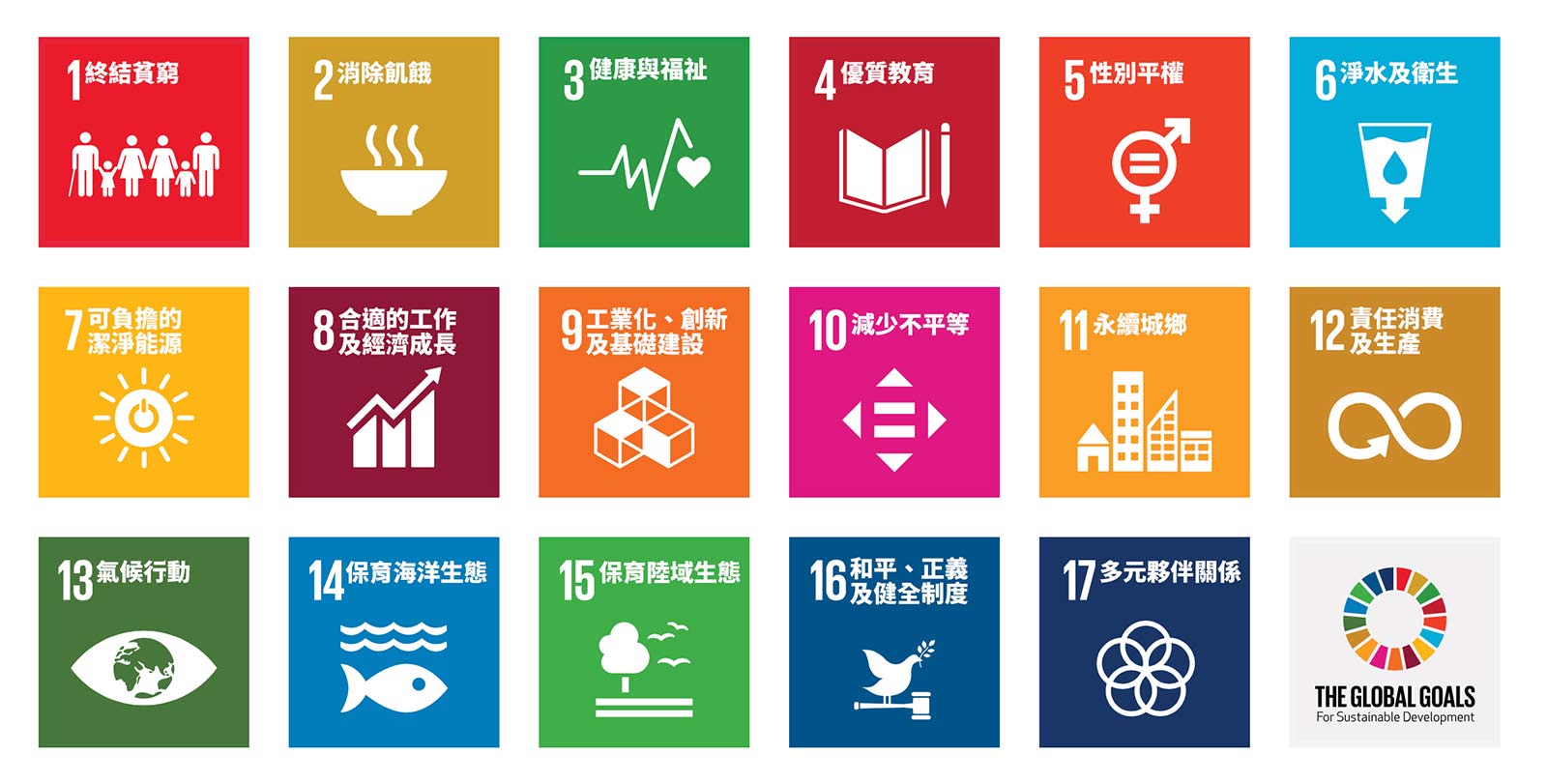 氣候行動
6年O班
組員:王小名
指導老師:
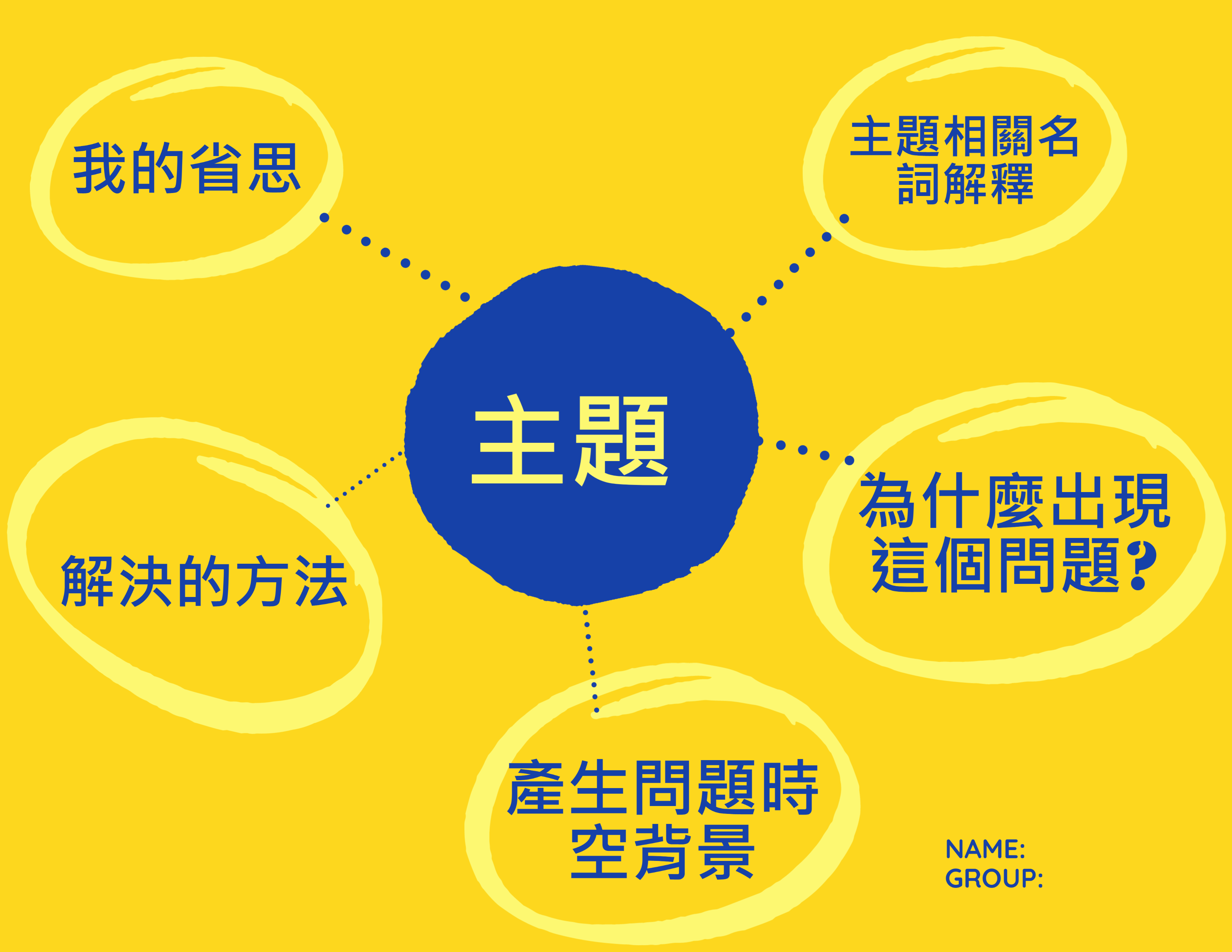 2
1
名詞解釋:
我想研究的原因:
2
造成事件的原因
WHY
(為什麼有……的問題)
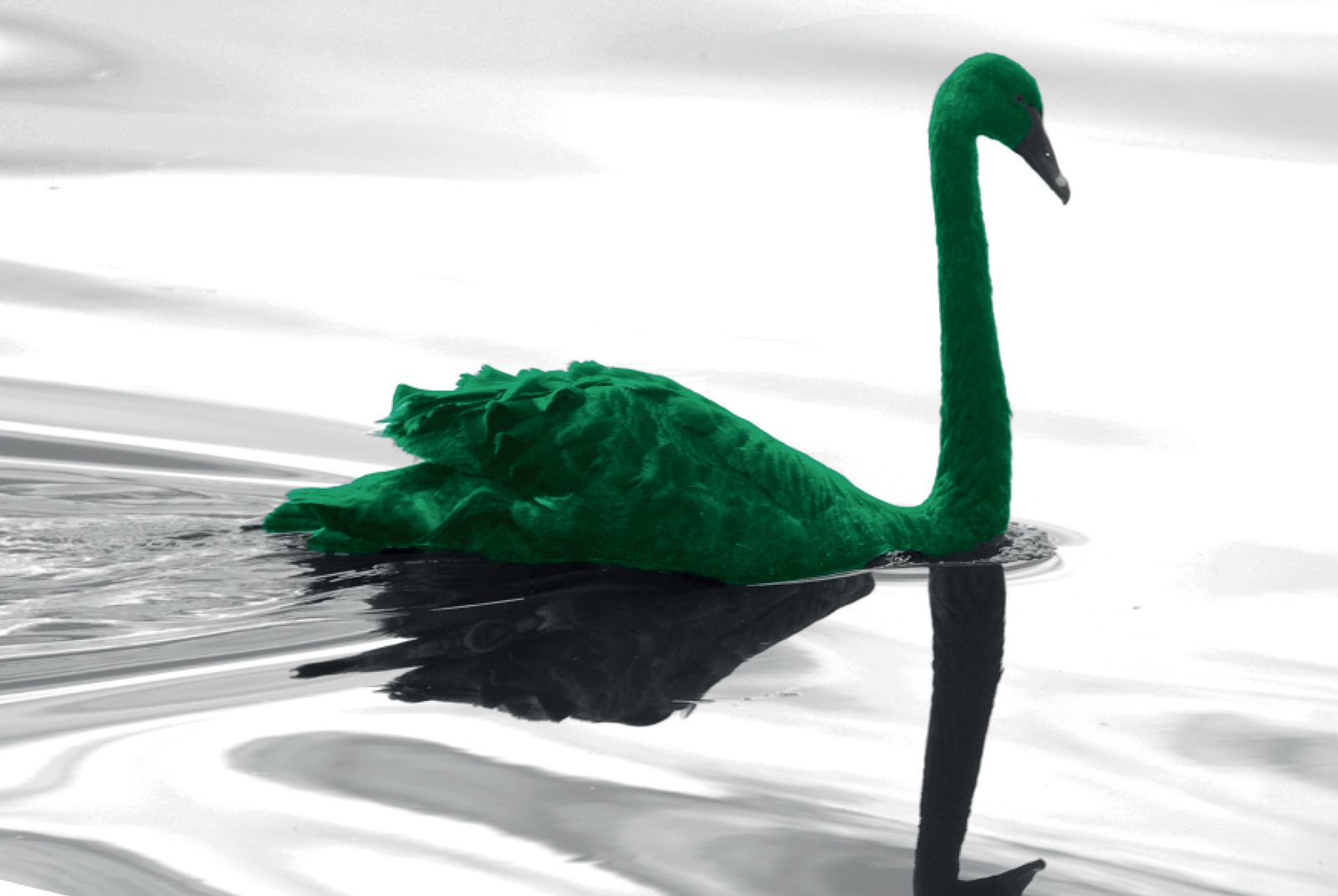 可以使用數據或圖片
1.國際清算銀行（BIS）提出《綠天鵝報告》，預警氣候衝擊恐引發金
   融風險。圖片來源：截自《綠天鵝報告》
2.
3.
3
事件的時空背景
WHAT
(問題怎麼出現的過程)
可以使用圖片
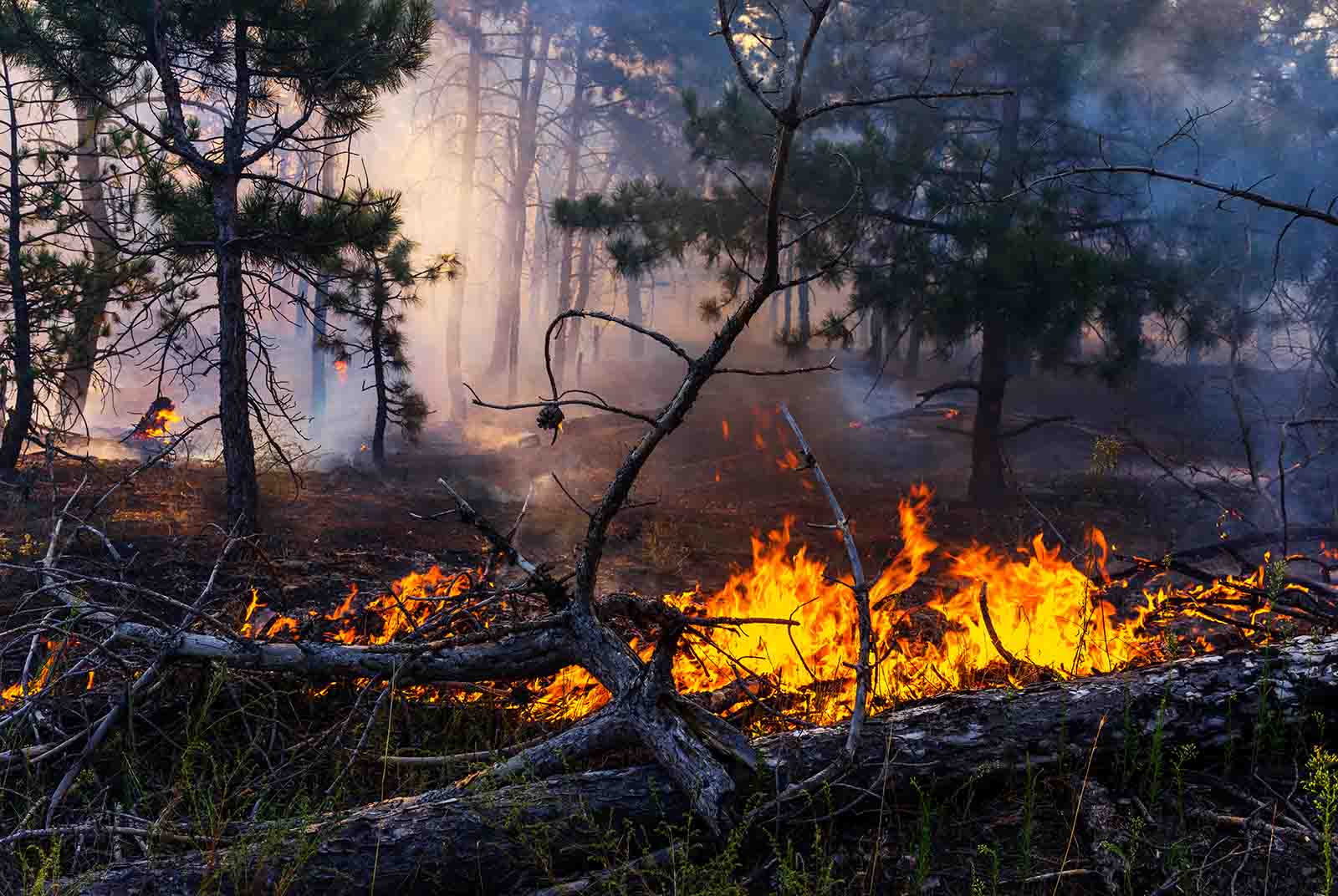 1.
2.
3.
4
解決事件的方法
HOW
(世界的案例或台灣的案例)
可以使用圖片或數據
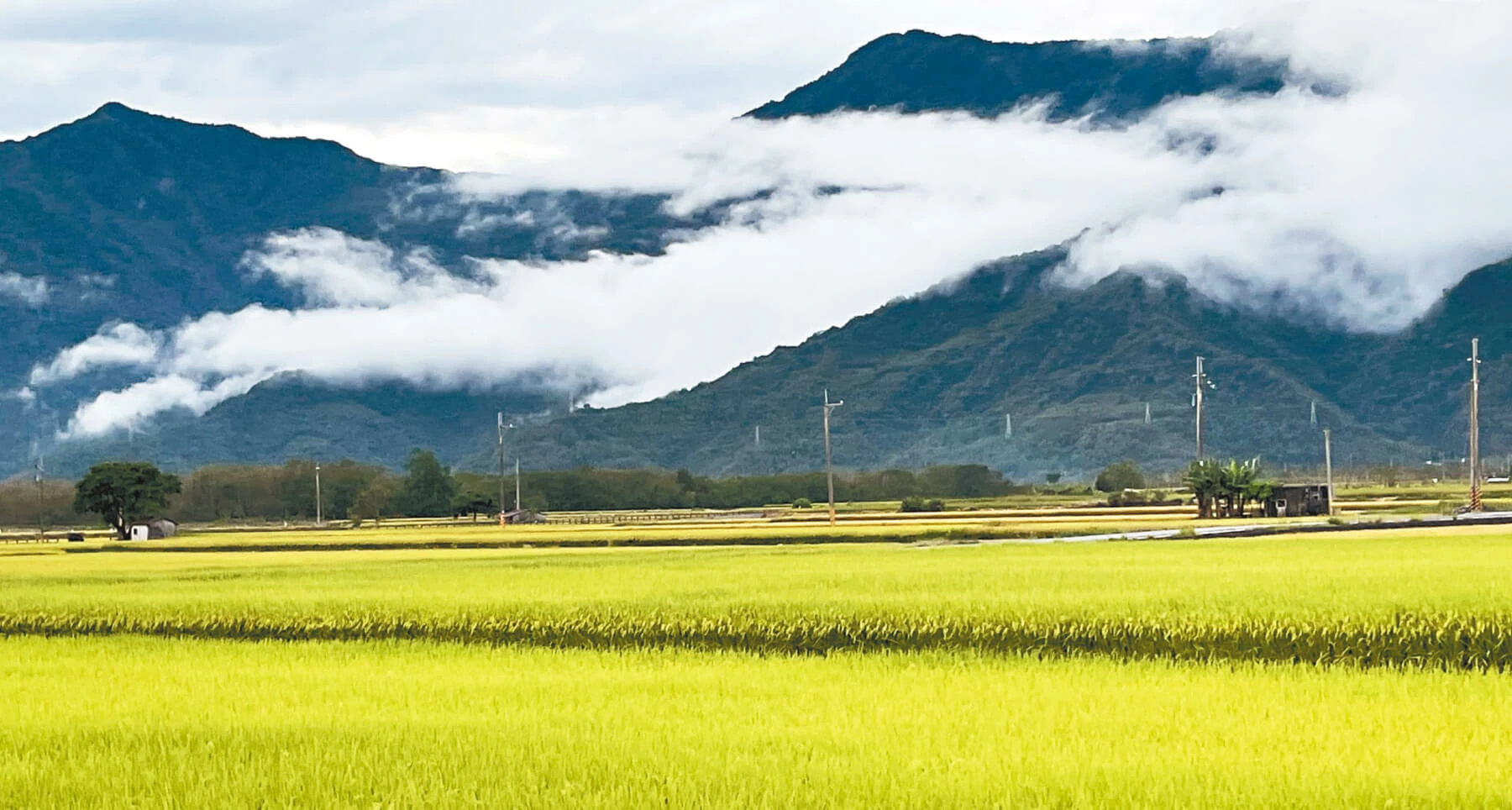 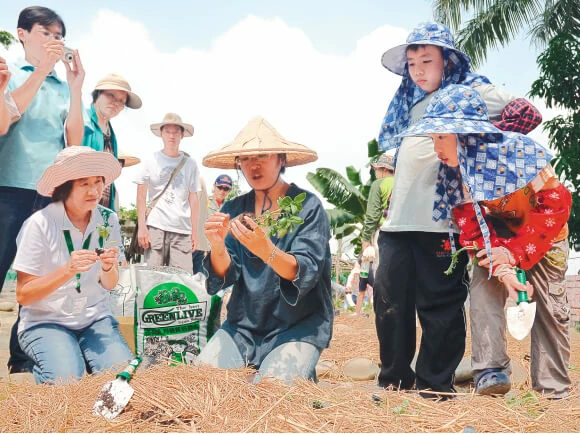 1.台灣(聯合報)
2.
5
我的省思與展望
WORD
(我可以做到什麼)
可以使用圖片或自己插圖
6
參考文獻
1.未來城市https://futurecity.cw.com.tw/article/1867
2.天下雜誌https://opinion.cw.com.tw/feature/topic/sdgs13
3.社氣流https://www.seinsights.asia/article/3289/3271/7828
4.產經新聞網https://www.1111.com.tw/news/jobns/142800
5.聯合報https://udn.com/wishreport/2022/SDG13
Thanks!
9